Какие пособия и льготы положены одиноким матерям
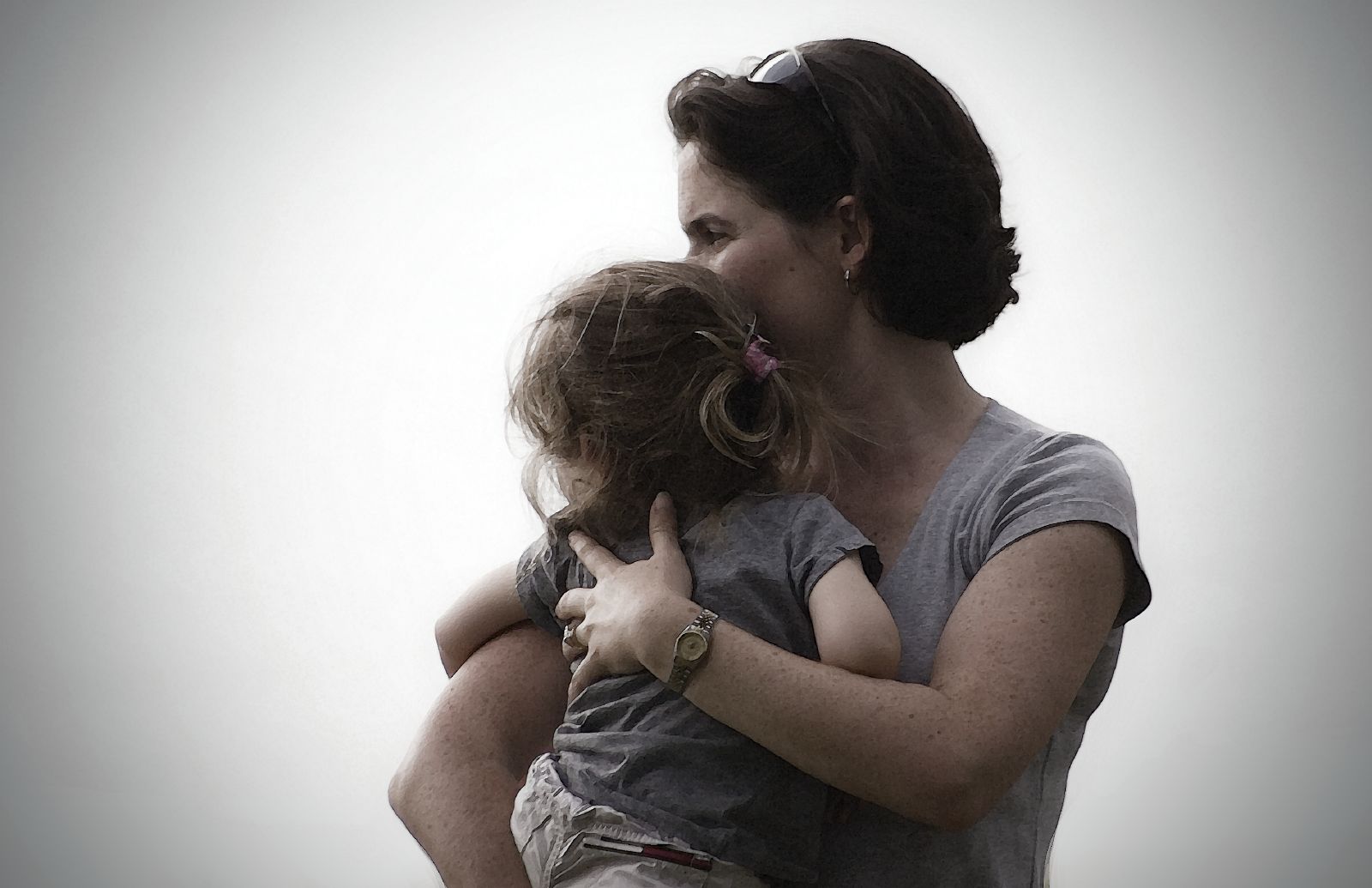 Социальная защита одиноких матерей
Одинокая мать - женщина, фактически осуществляющая родительские обязанности по воспитанию детей без их отца.

Женщина не является одинокой матерью, если:
 разведена;
 отцовство установлено через суд;
 мужчина сам признал отцовство;
 ребенок родился в течение 300 дней после
  развода.
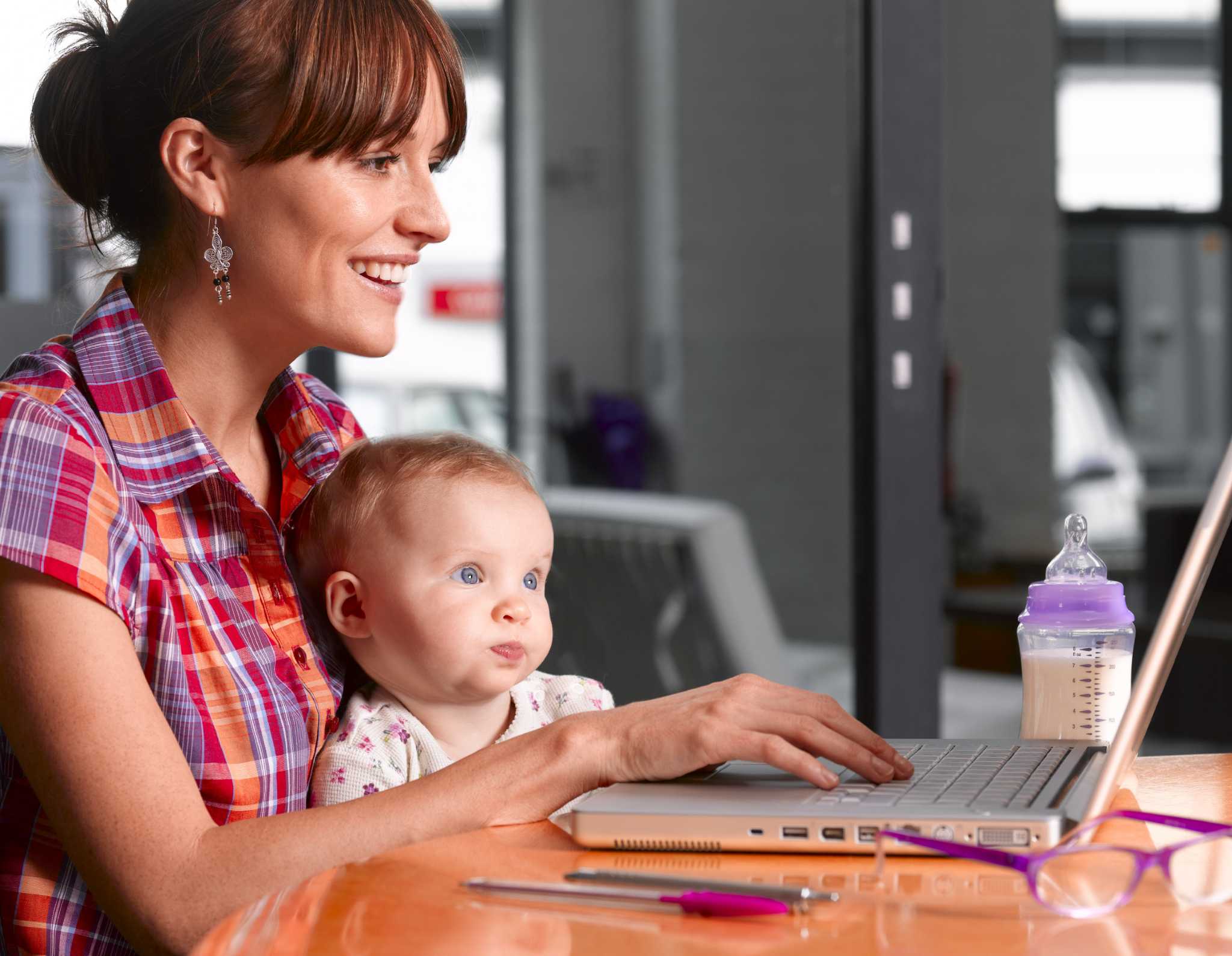 Трудовые льготы
Работающие одинокие матери имеют право на:
отказ от ночных смен, командировок и сверхурочной работы;
дополнительные 14 дней отпуска за свой счет (если это прописано в коллективном договоре);
защиту от увольнения по инициативе работодателя (при наличии ребенка не старше 14 лет и отсутствии нарушений трудовой дисциплины и др. случаев).

По просьбе матери, имеющей ребенка до 14 лет, может быть установлено неполное рабочее время.
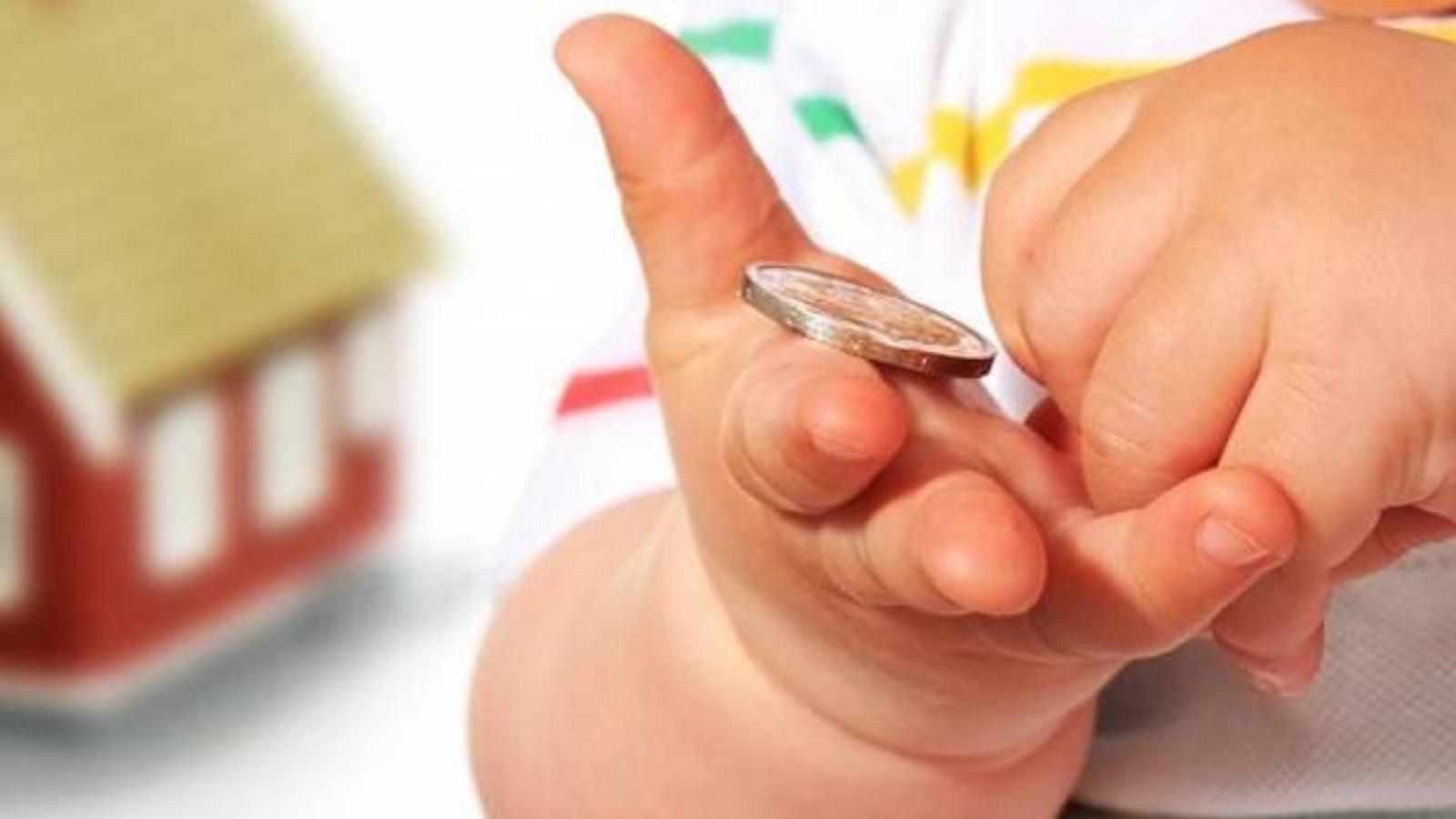 Налоговые льготы
Налоговый вычет предоставляется в двойном размере единственному родителю (статья 218 НК РФ). Это удвоение налогового вычета от суммы, которая предоставляется каждому родителю в полной семье.

Налоговый  вычет предоставляется в  размере 2800 рублей за  каждый месяц налогового  периода каждому ребенку ( на  первого или  второго),  на  третьего и  последующих  детей – 6000 рублей.
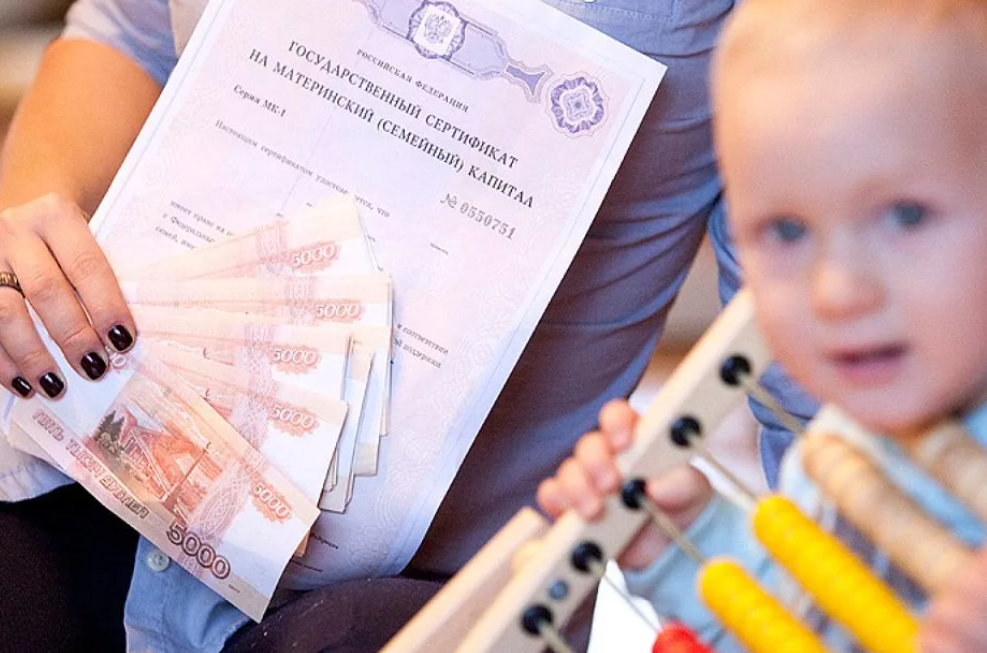 Пособия в 2022 году
Перечень пособий и выплат,  предусмотренных Федеральным законом от 19.05.1995 № 81-ФЗ «О государственных пособиях гражданам, имеющим детей»  одинаков для одиноких матерей и полных семей:
ежемесячное пособие женщине,  вставшей на  учет в  ранние  сроки беременности;
пособие  по беременности  и  родам;
единовременное пособие при рождении ребенка;
ежемесячное  пособие по  уходу  за  ребенком до  достижения им возраста 1,5  лет;
материнский капитал;
пособия на детей от 1,5 до 3 лет, от 3 до 7 лет, от 8 до 17 лет
 и  другие  пособия  на  детей,  а  также  ежемесячные выплаты в  зависимости  от  ситуации.
*С 1 января 2023 года будет введено единое универсальное пособие. Оно объединит действующие меры поддержки семей с детьми от беременности женщины до исполнения 17 лет ребенку.
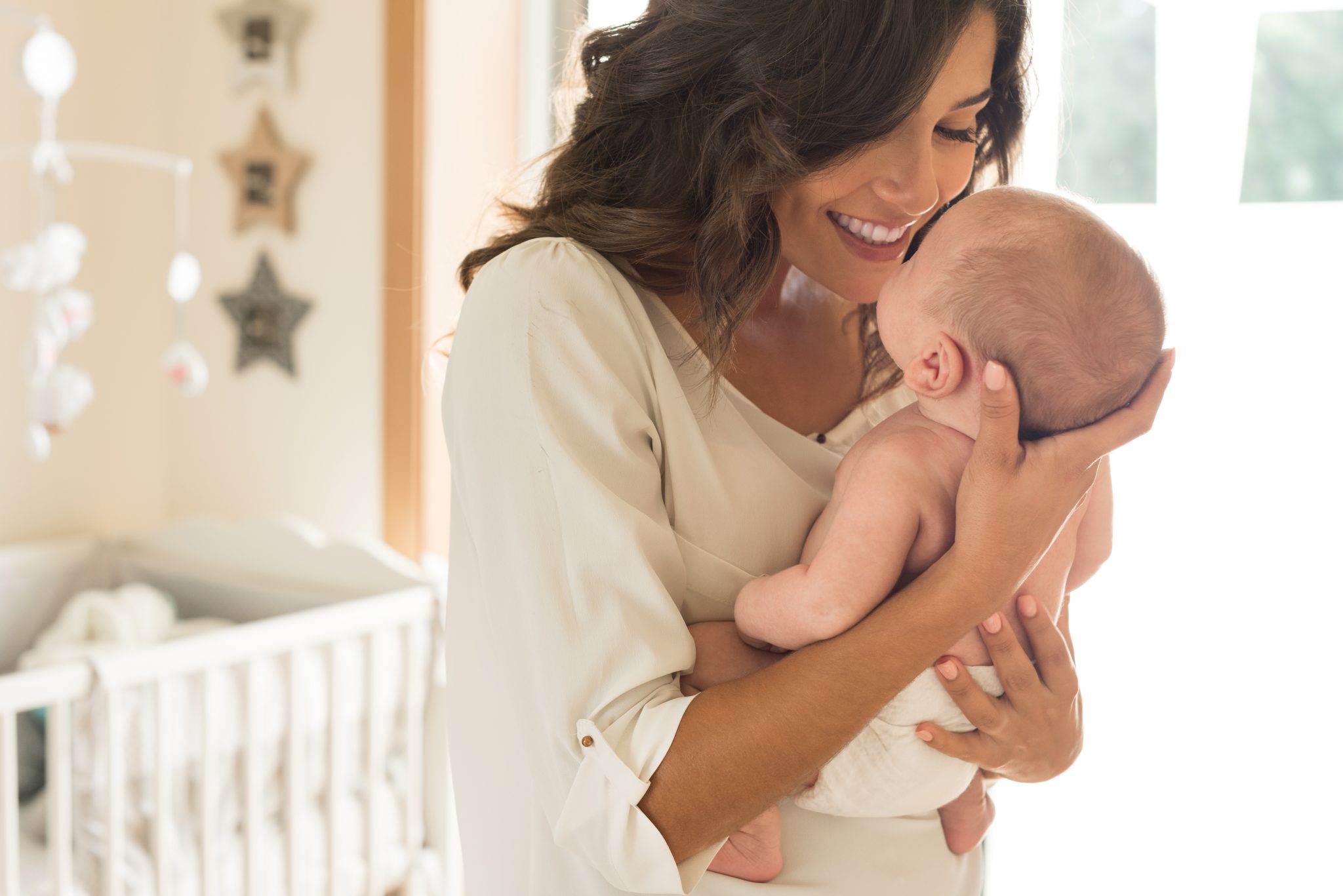 Дополнительные пособия в Пензенской области
Ежемесячное пособие на детей одиноких матерей - 728 руб. (Закон Пензенской области от 21.04.2005 № 795-ЗПО «О пособиях, имеющих детей»).
Ежемесячная денежная компенсация за наем (поднаем) жилого помещения (Закон Пензенской области от 21.04.2005 № 795-ЗПО «О пособиях, имеющих детей»).
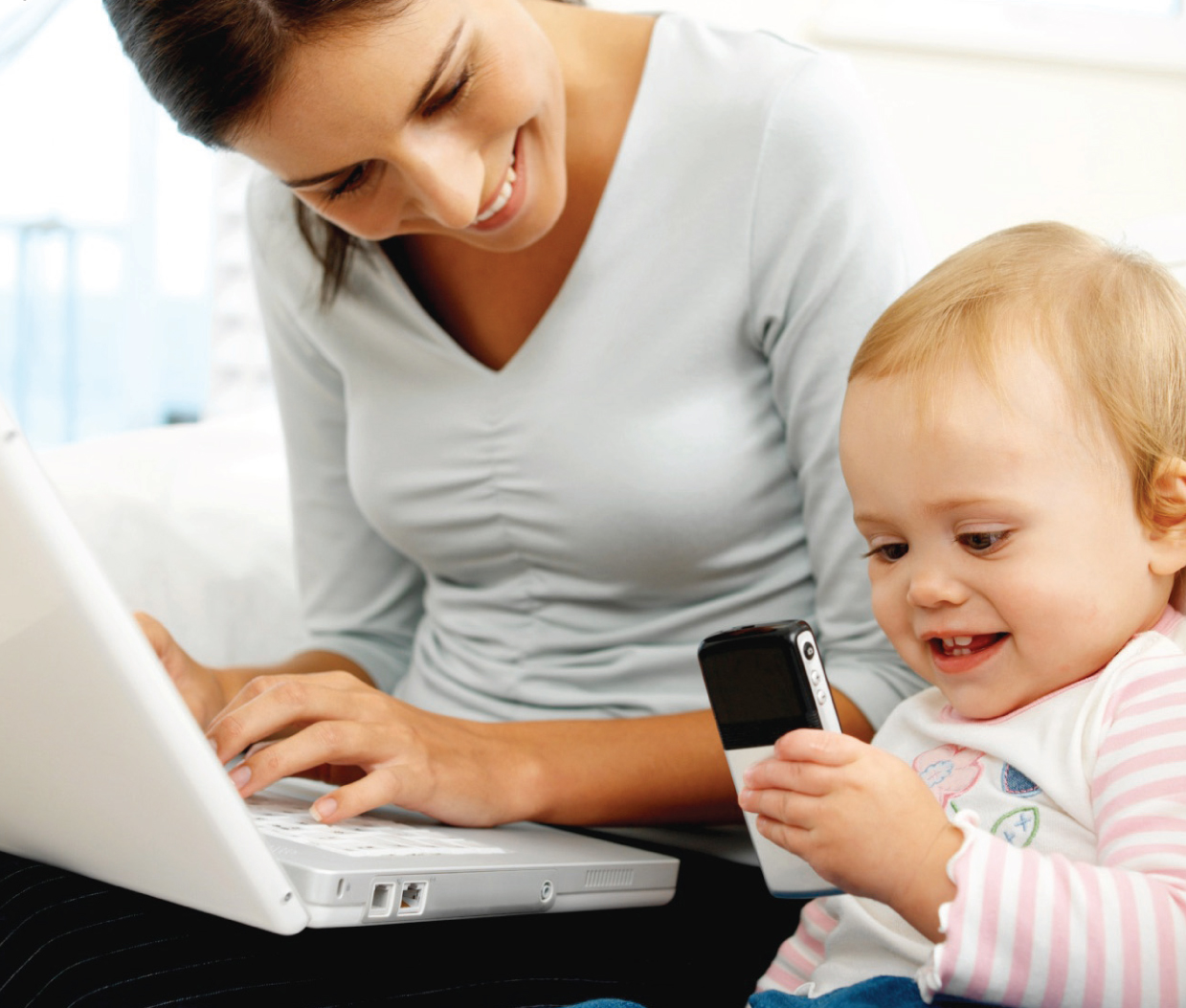 По вопросам оформления пособий и льгот можно обратиться
Министерство труда, социальной защиты и демографии Пензенской области https://trud.pnzreg.ru/
Единый региональный контакт-центр взаимодействия с гражданами
Консультации по всем вопросам, касающимся сферы социальной защиты населения (с 08:30 до 17:30 в рабочие дни) 8-800-600-00-00
ПФР Пензенской области
Единый номер для консультации и записи на прием 
8-800-600-00-00

Отделы социальной защиты населения в Пензенской области https://soczashchita.guru/r/pnz